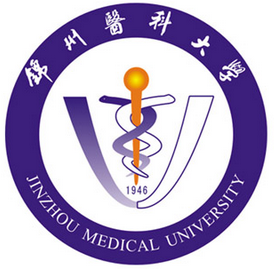 College of International Education
    Jinzhou Medical University
汉  字  书  写 5
汉  字  书  写
李舒慧     Annie
复习
Review
Pictographic Scripts
象形字
The writing of new characters
汉字的书写
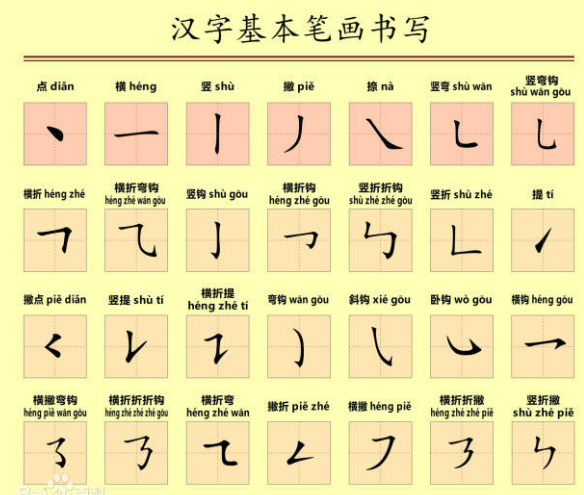 _
复习笔画
_
门
今
北
哥
年
女
月
水
人 
门 
女
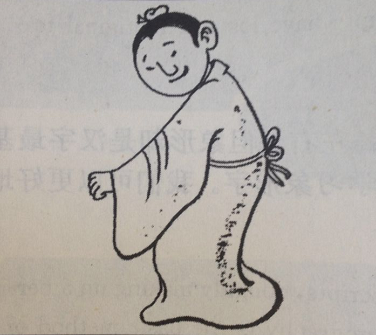 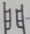 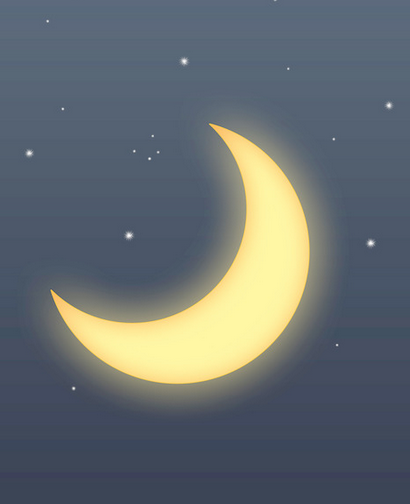 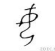 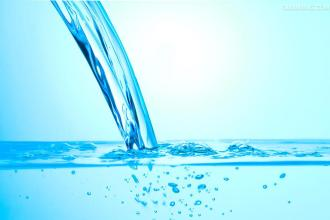 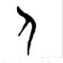 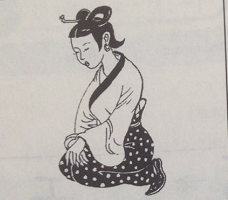 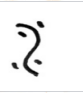 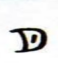 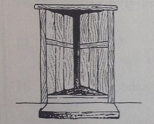 _
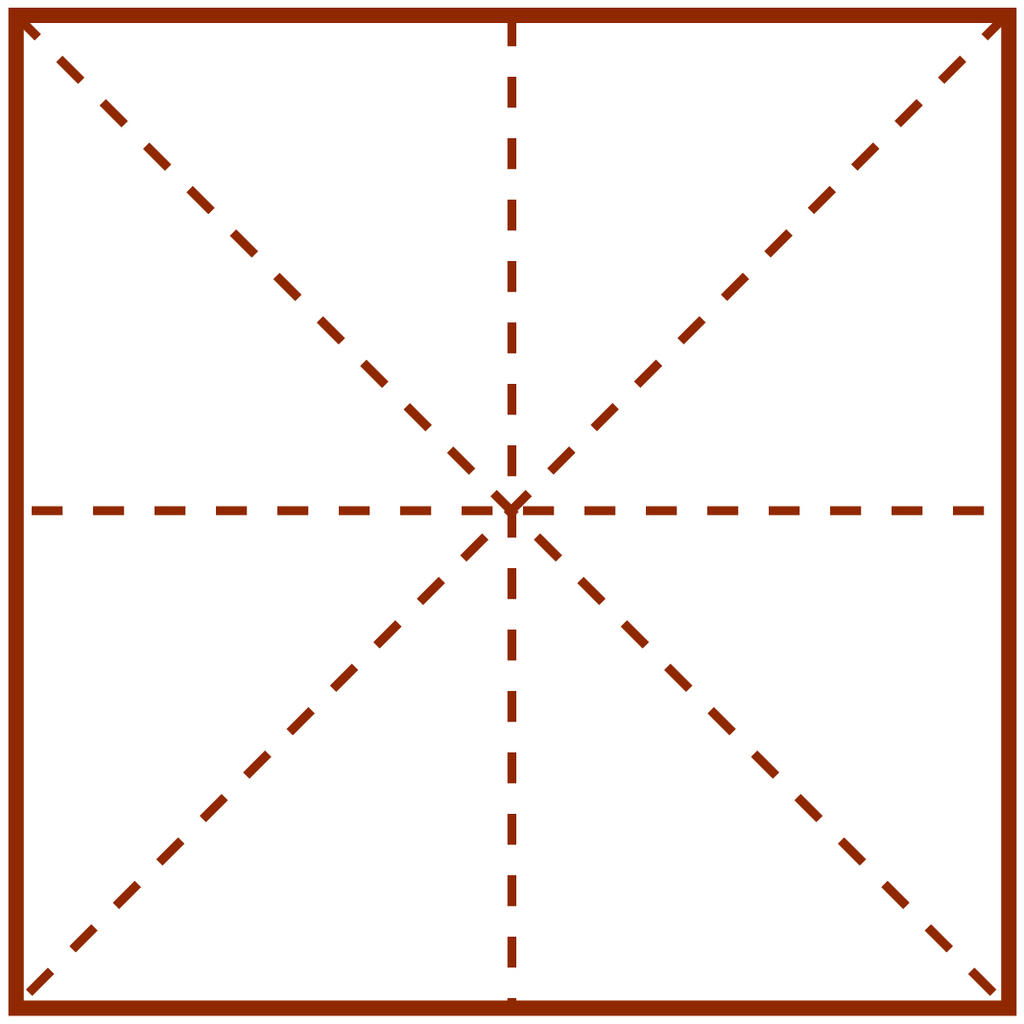 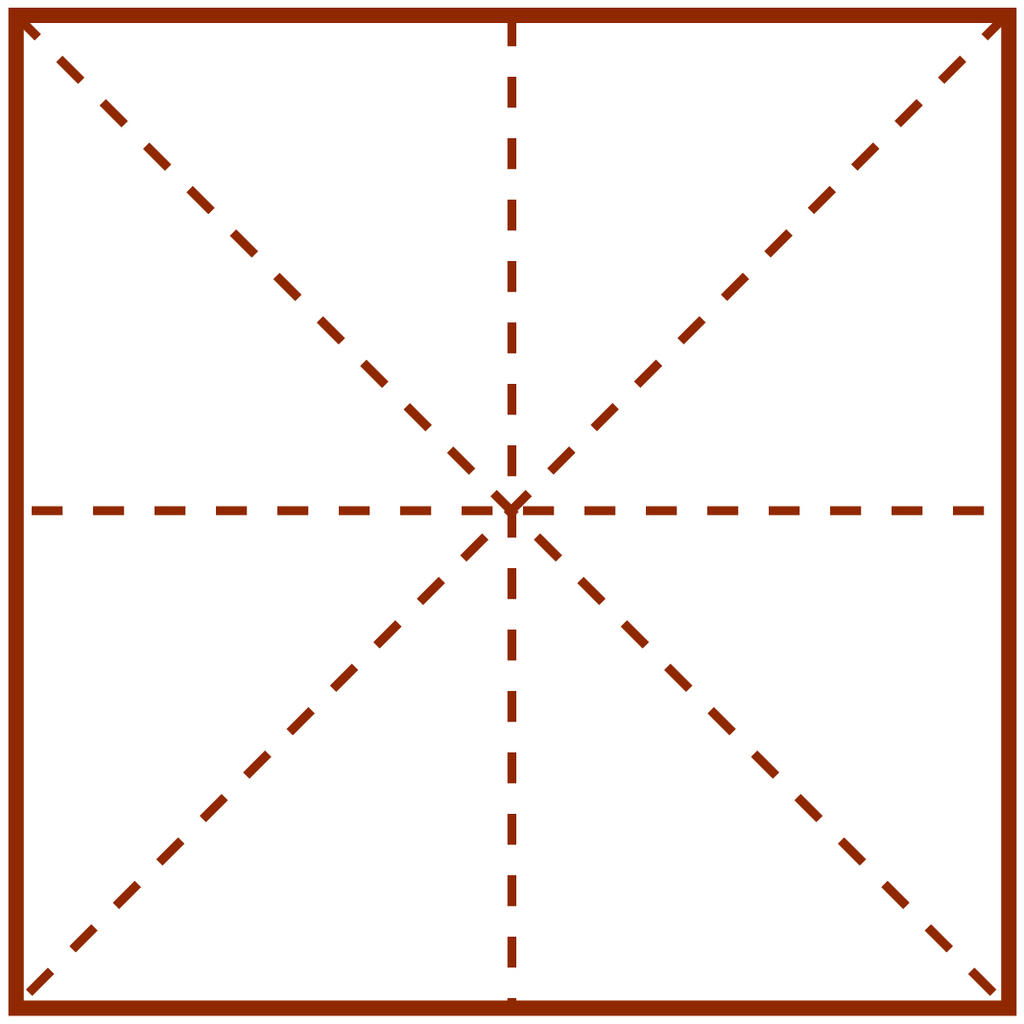 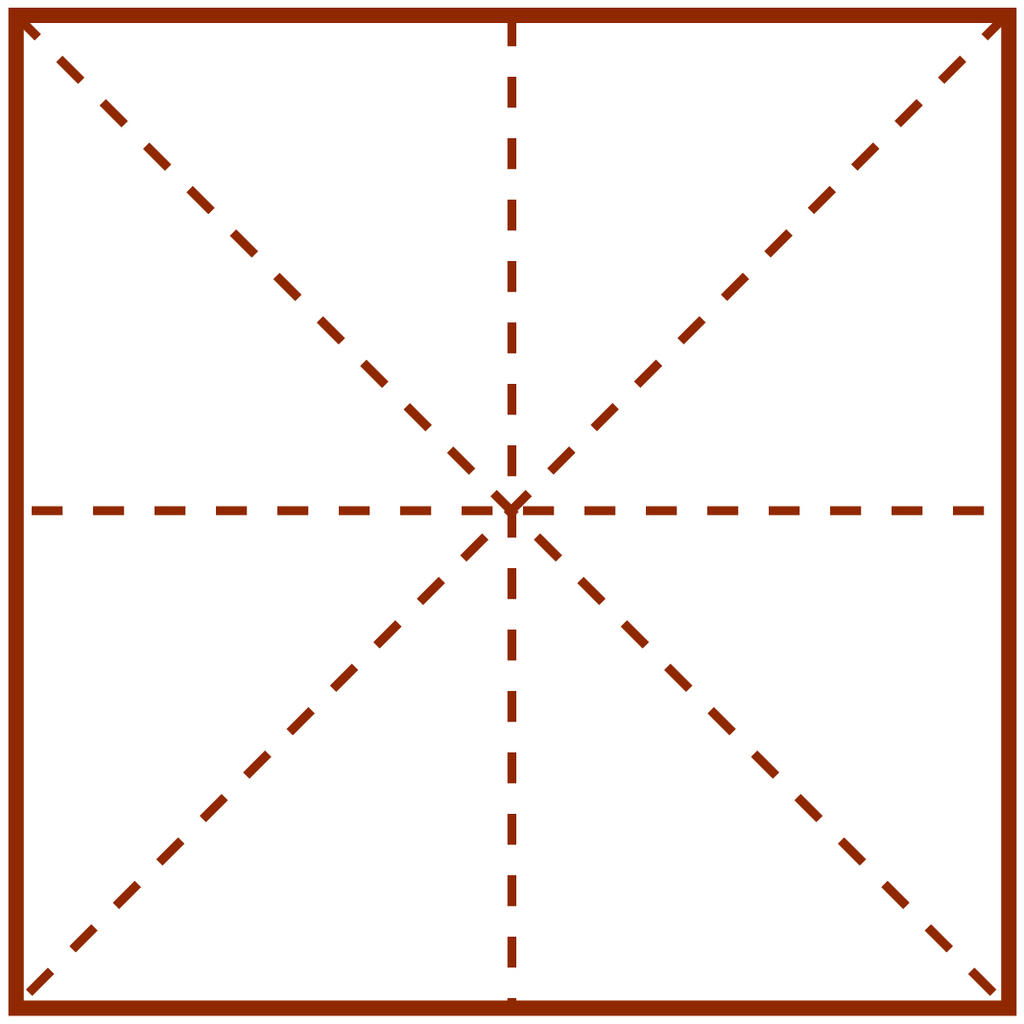 月
水
人
_
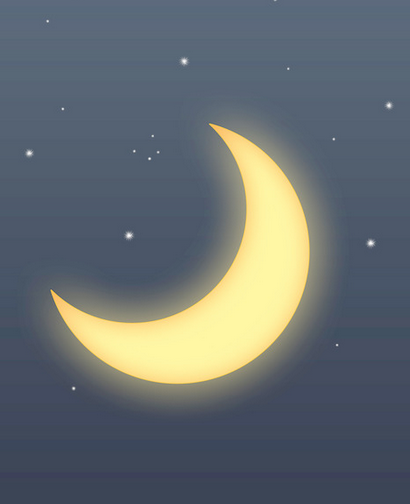 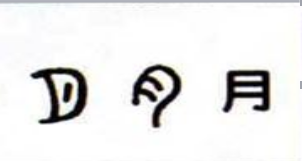 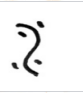 _
水  shuǐ   water
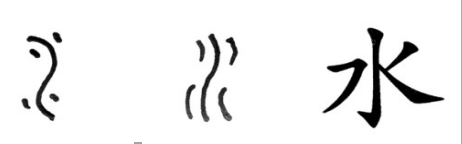 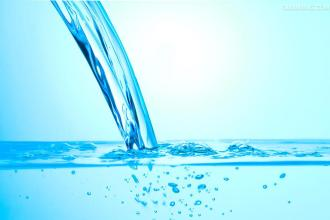 The ancient written form of 水 is like running water.The zigzag lines in the centre symbolize running water,the dots on both sides symbolize drops  water or waves.
_
人  rén   man
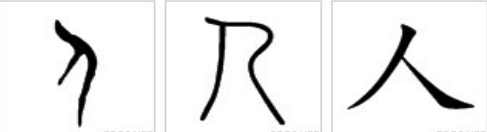 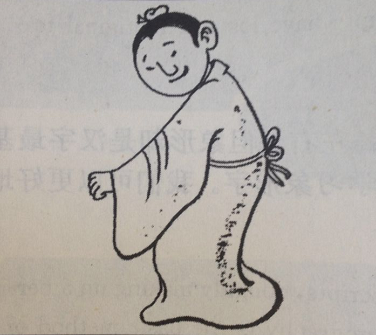 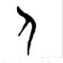 The ancient written form of 人 is in the shape of a man who is standing sideway.
_
象形字
Pictographic Scripts
Pictographic scripts can simple drawings representing people or objects referred to.They are derived from pictures of natural pheonmena,people,human,features,animals,plants and tools of production or instruments for daily use that are easy to draw.
_
工  gōng   to work
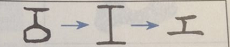 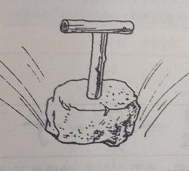 The ancient written form of 工 is in the shape of a tool.The character originally means tool,and has by extension come to mean“worker”.
_
女  nǚ   female
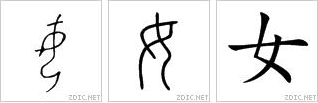 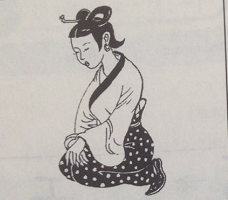 The ancient written form of 女 is in the shape of woman who is going down on her knees with arms crossed her breast.
_
子  zǐ   son
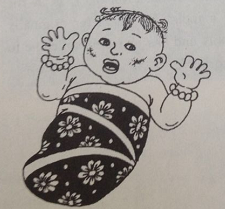 The ancient written form of 子 is like a baby with head,both arms stretching out and legs in his infancy.
_
心  xīn   heart
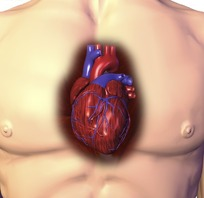 The ancient written form of 心 is like a heart.
_
门  mén    door
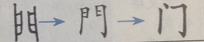 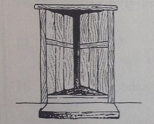 The ancient written form of 门 is in the shape of the two parts of a door.
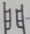 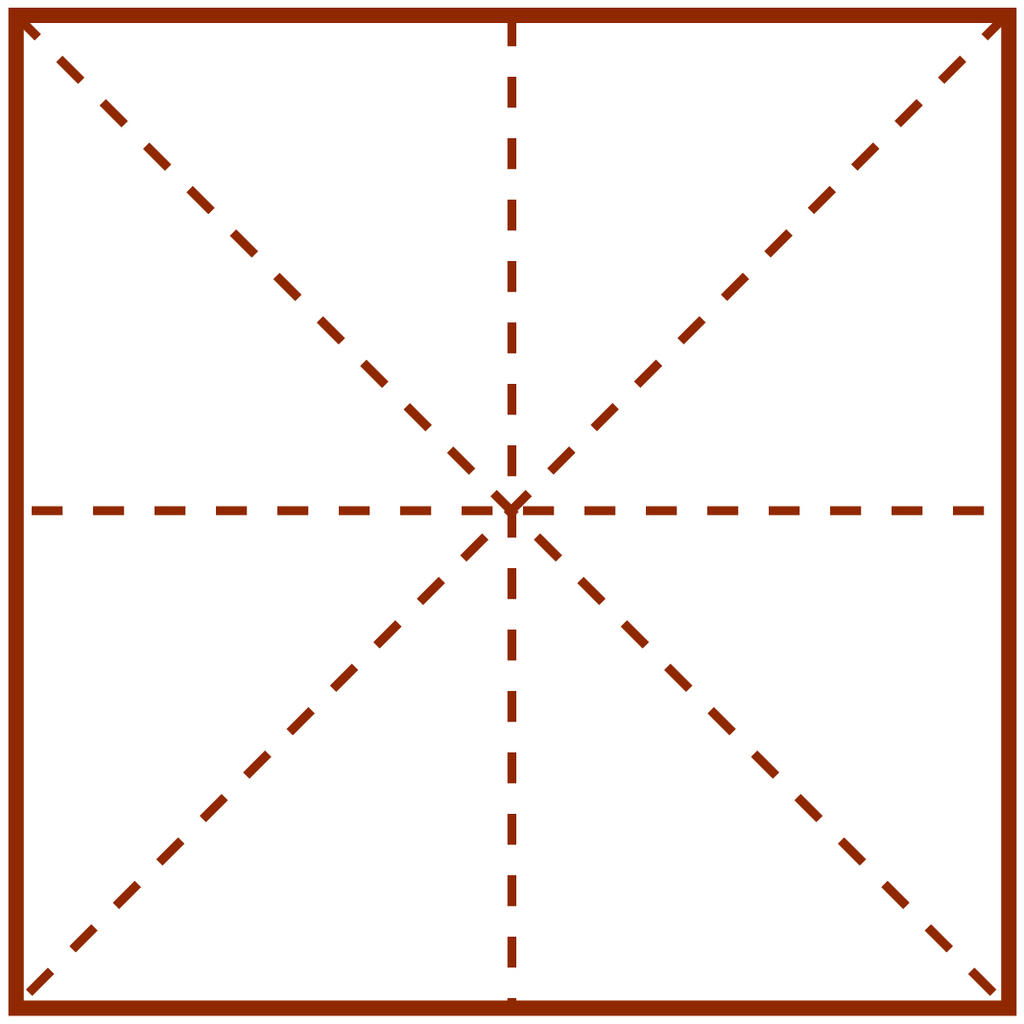 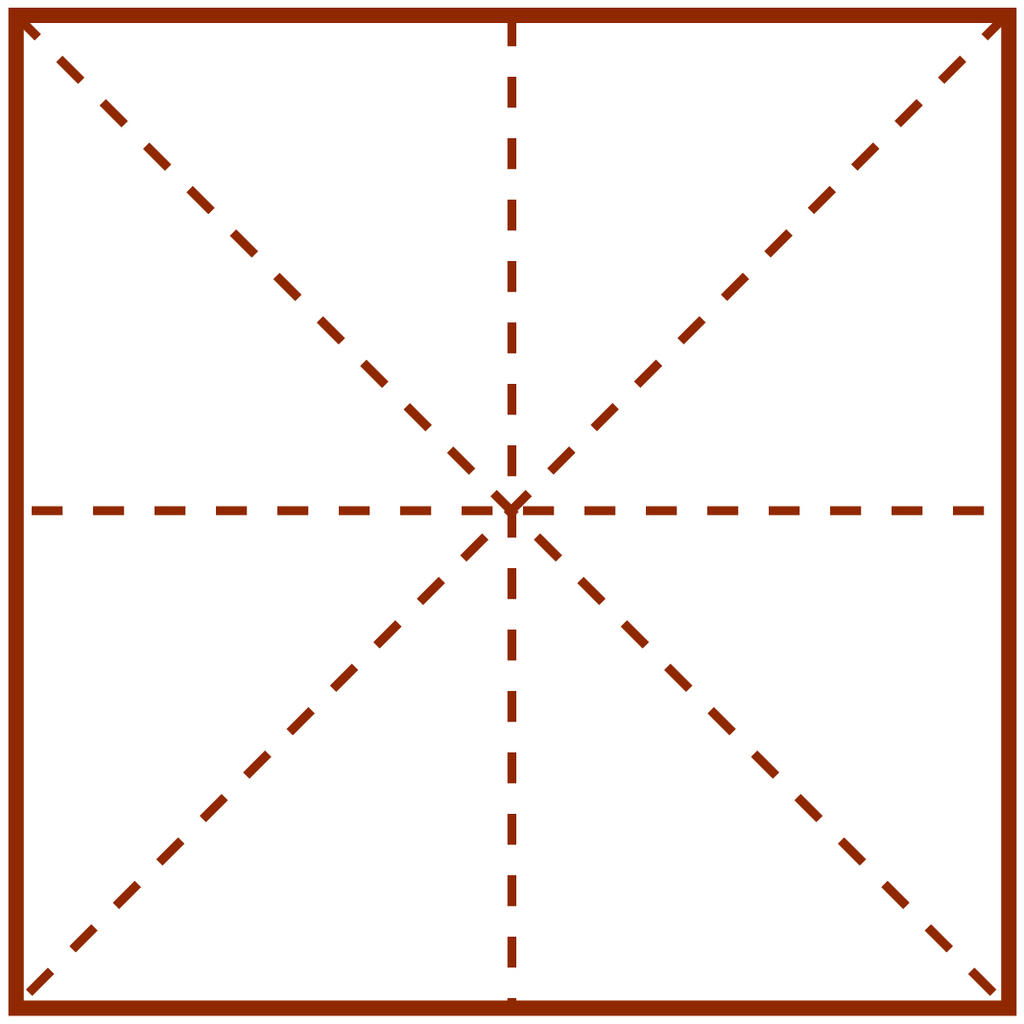 门
女
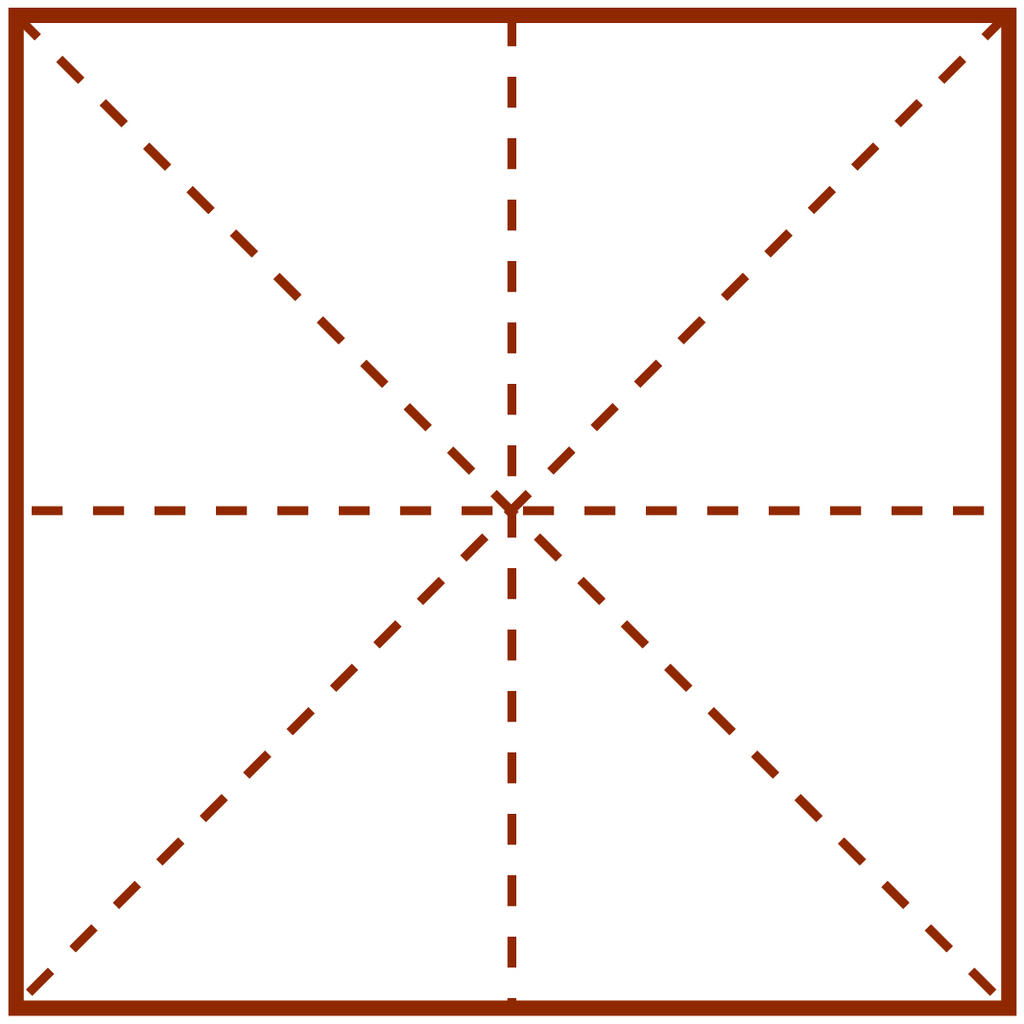 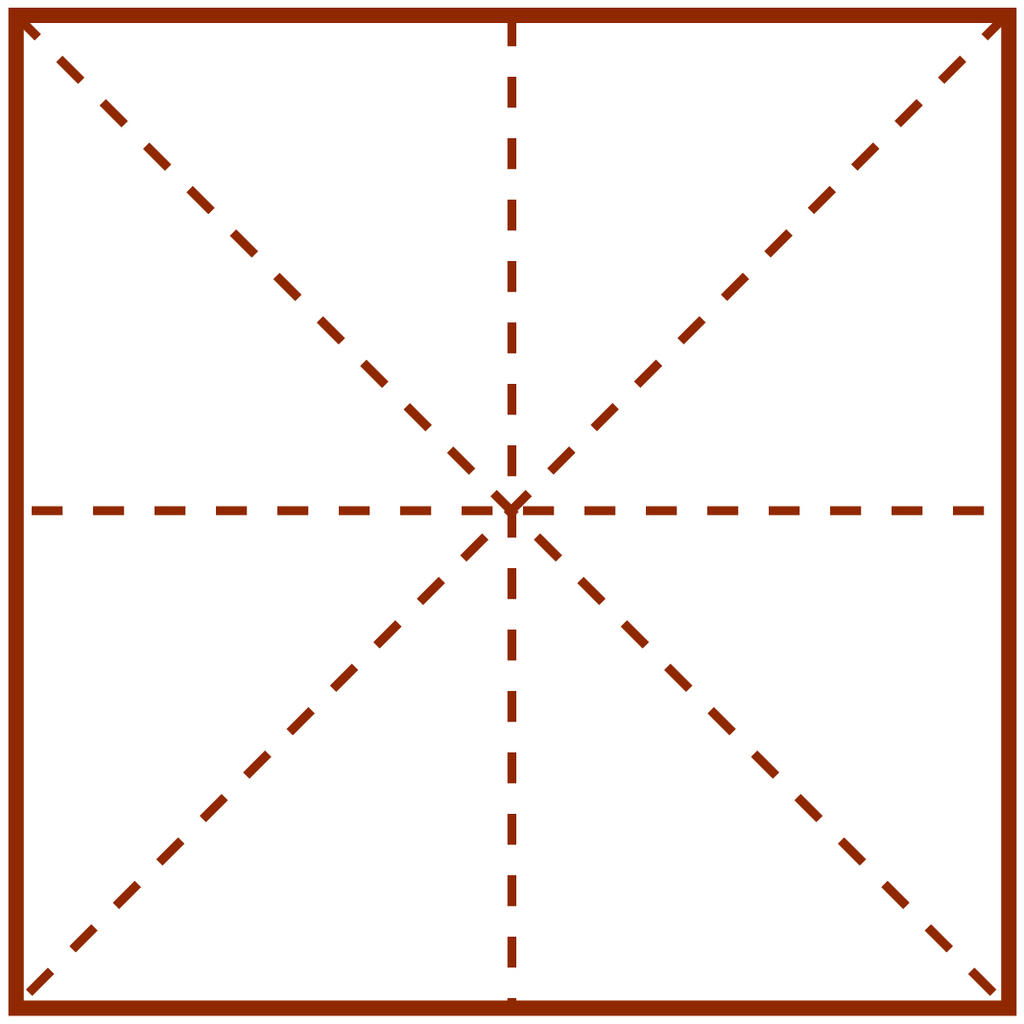 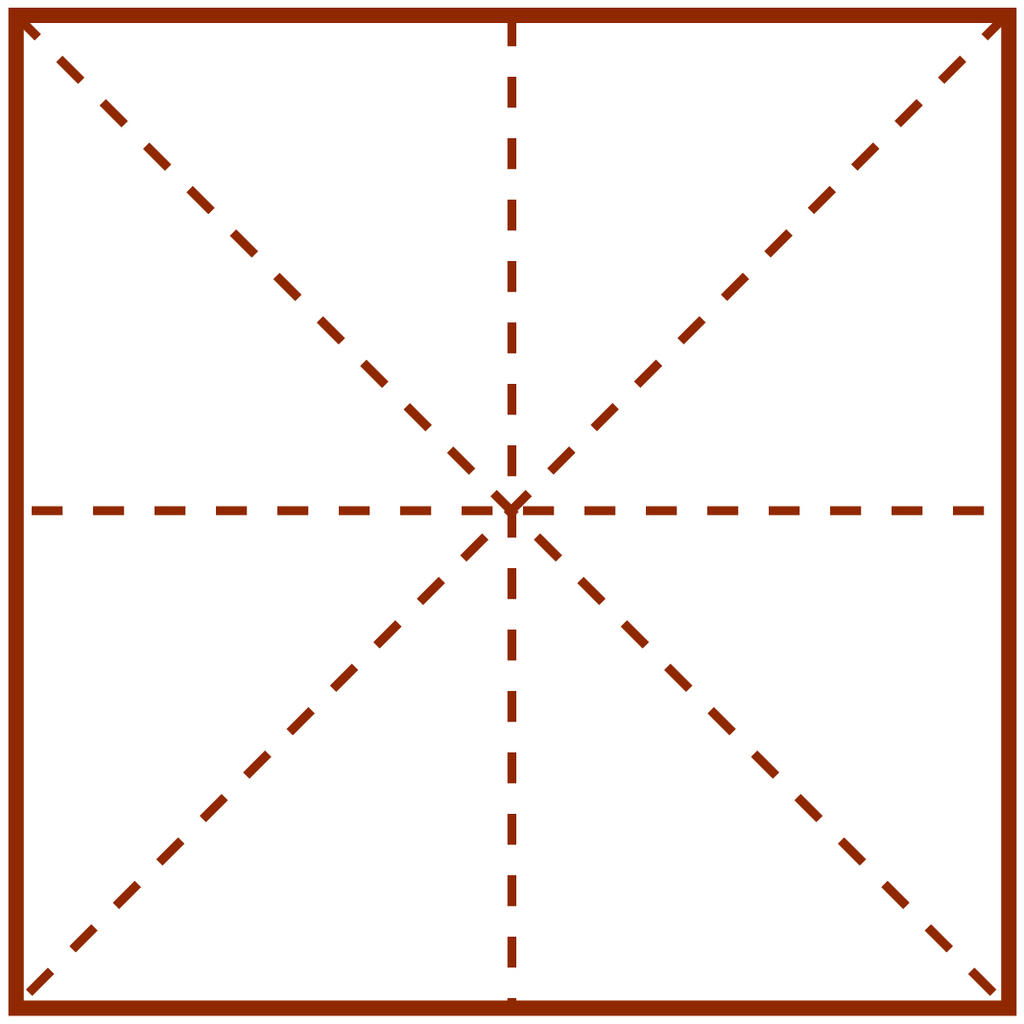 子
心
人
_
大 dà big
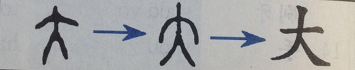 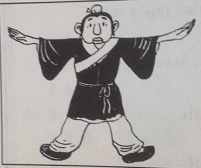 The ancient written form of 大 is in the shape of a man standing with two hands and feet apart.
_
小 xiǎo  small
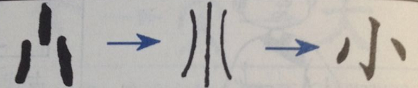 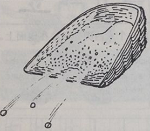 The ancient written form of 小 is composed of three dots,simbolizing grains of sands,or tiny things.
_
口 kǒu mouth
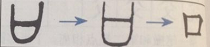 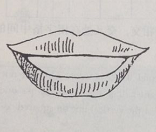 The ancient written form of 口 is like a human open mouth
_
耳 ěr ear
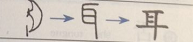 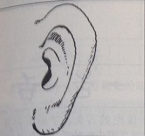 The ancient written form of 耳 is like a human ear
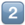 _
目 mù eye
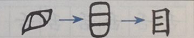 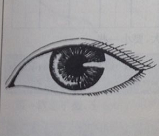 The ancient written form of 目 is like a human eye which later is written with the left end up and the right end down.In modern Chinese the character is not used alone.
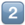 _
手 shǒu hand
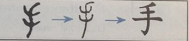 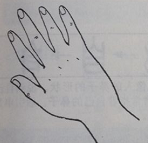 The ancient written form of 手 is in the shape of five fingers of a hand.
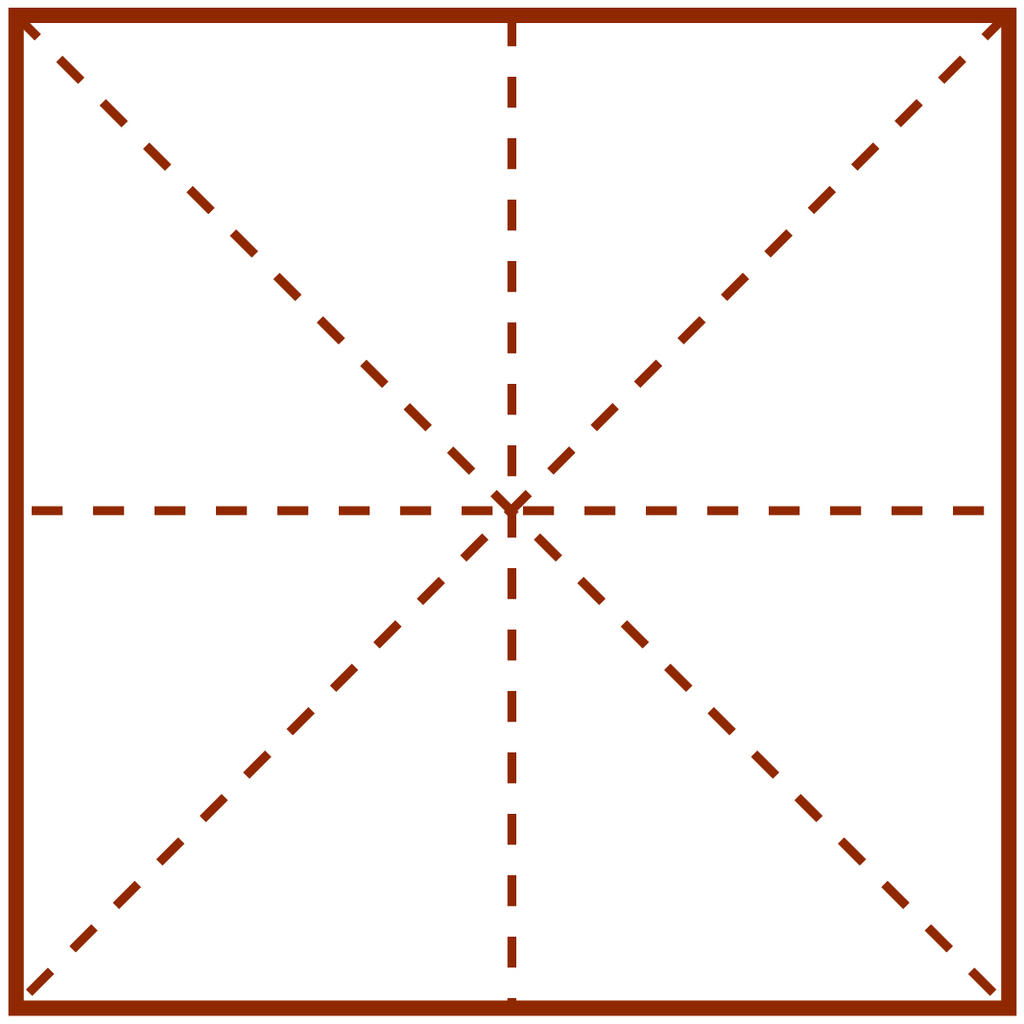 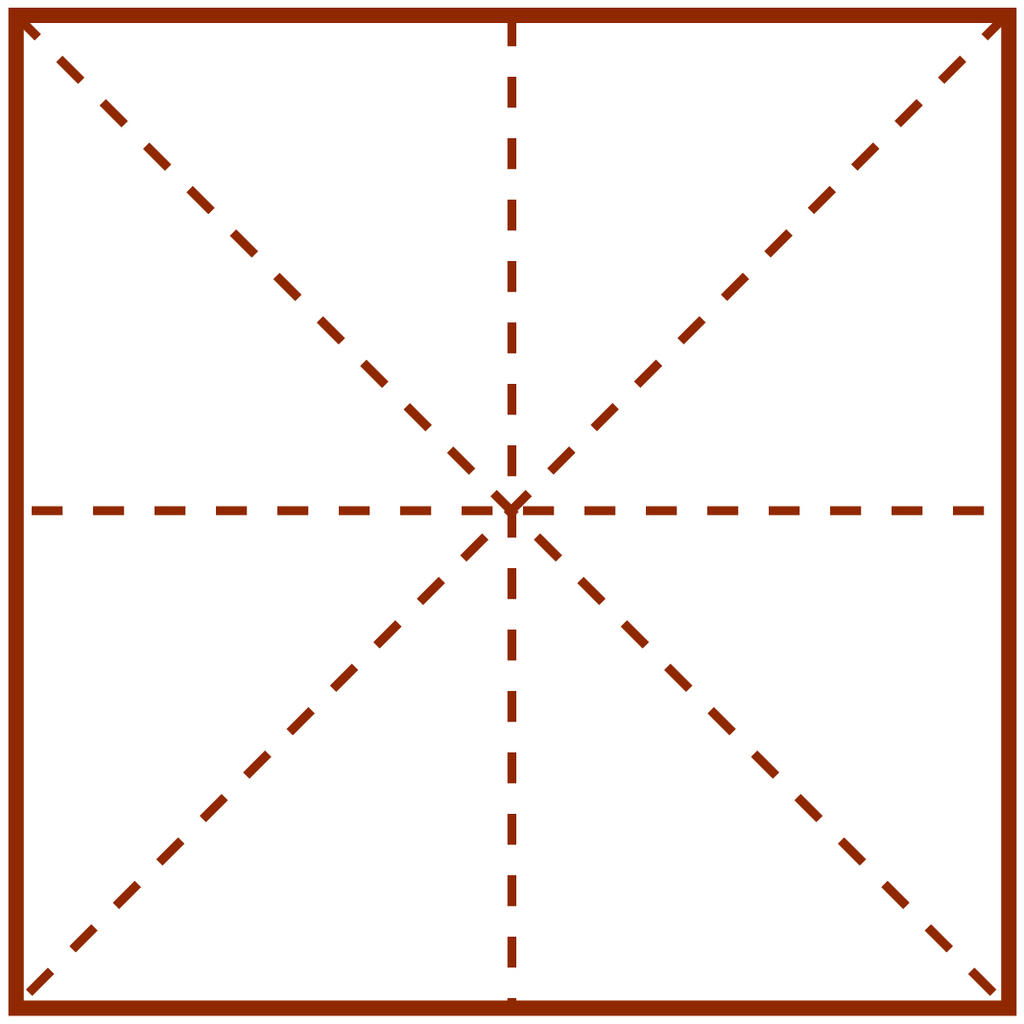 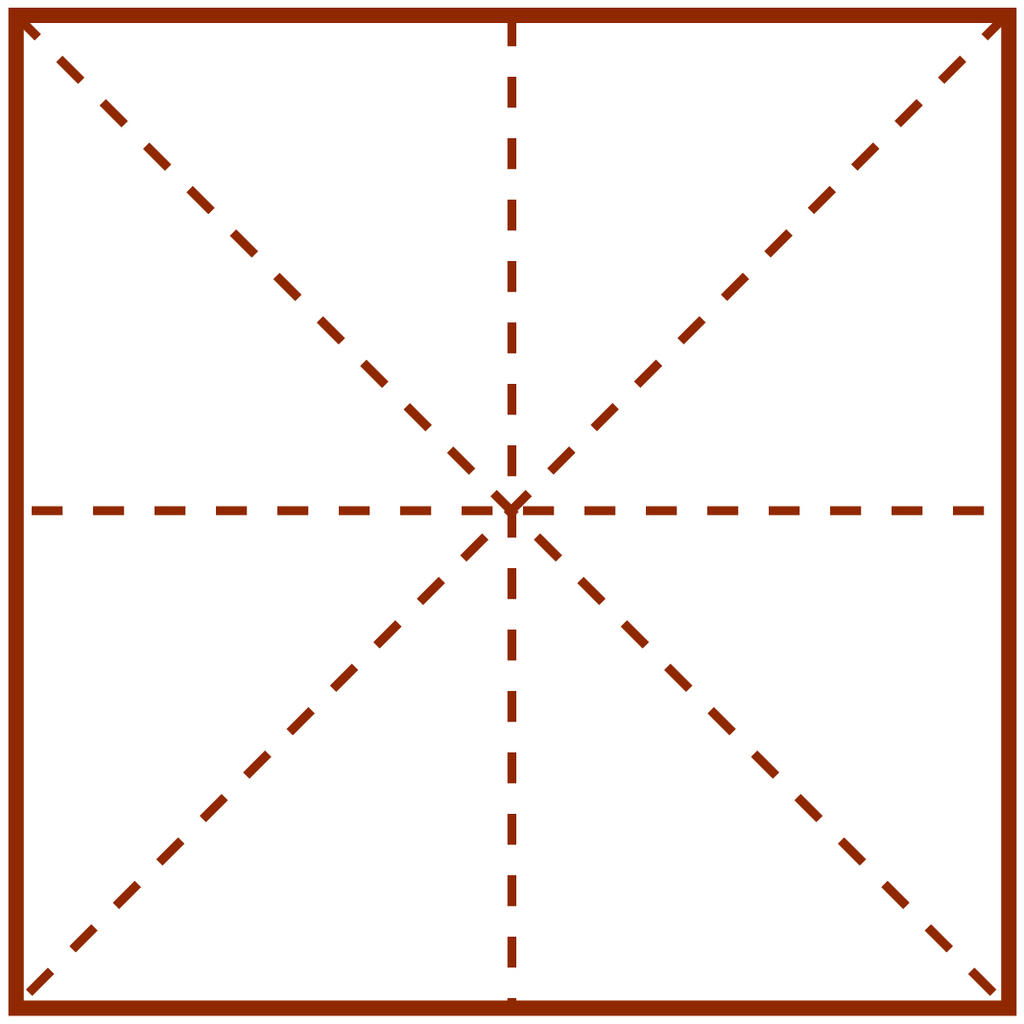 大
小
口
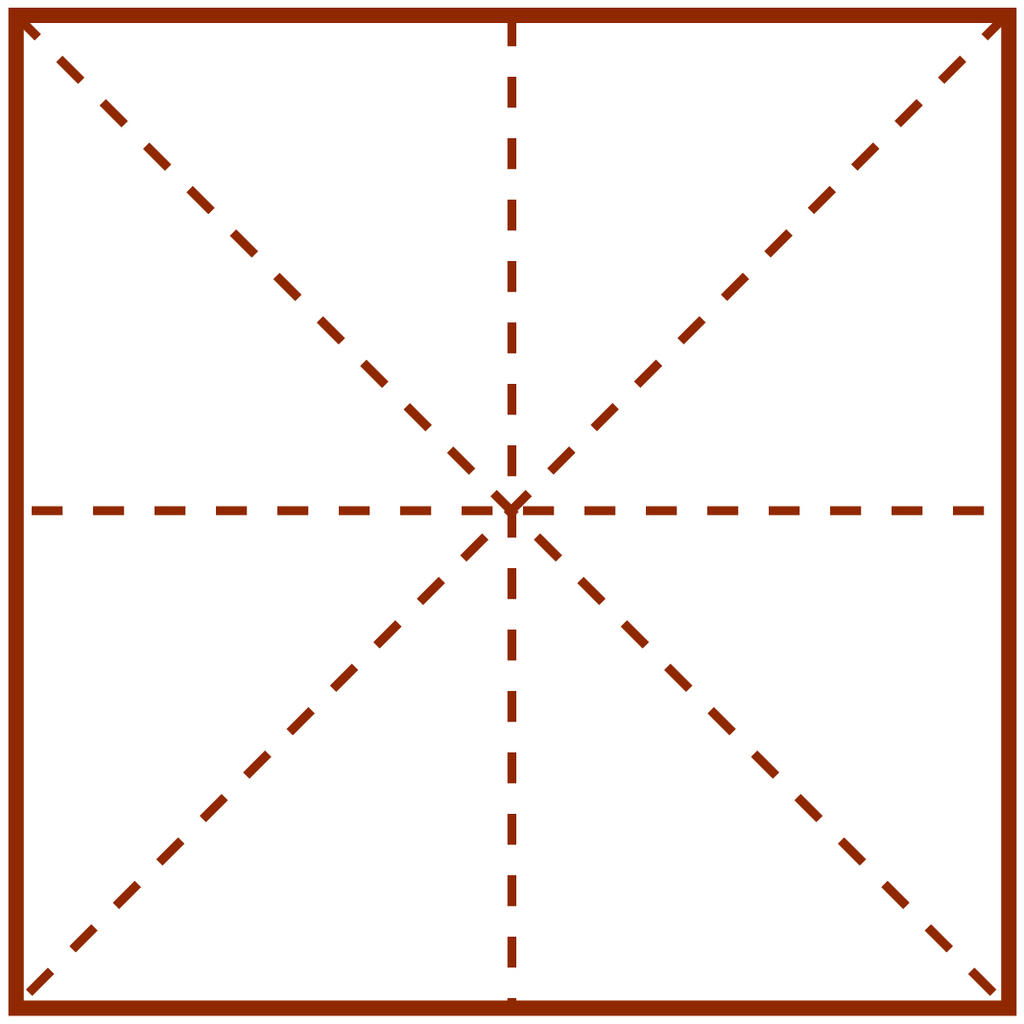 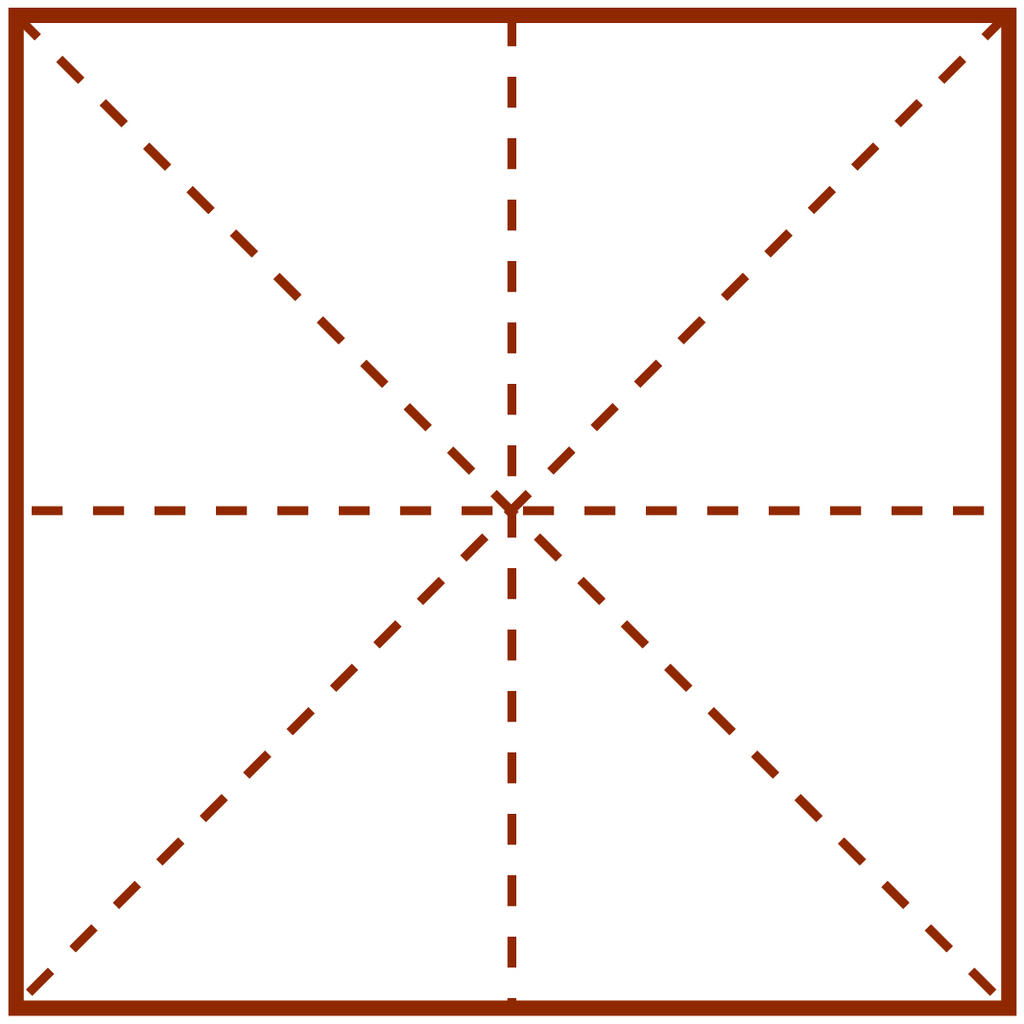 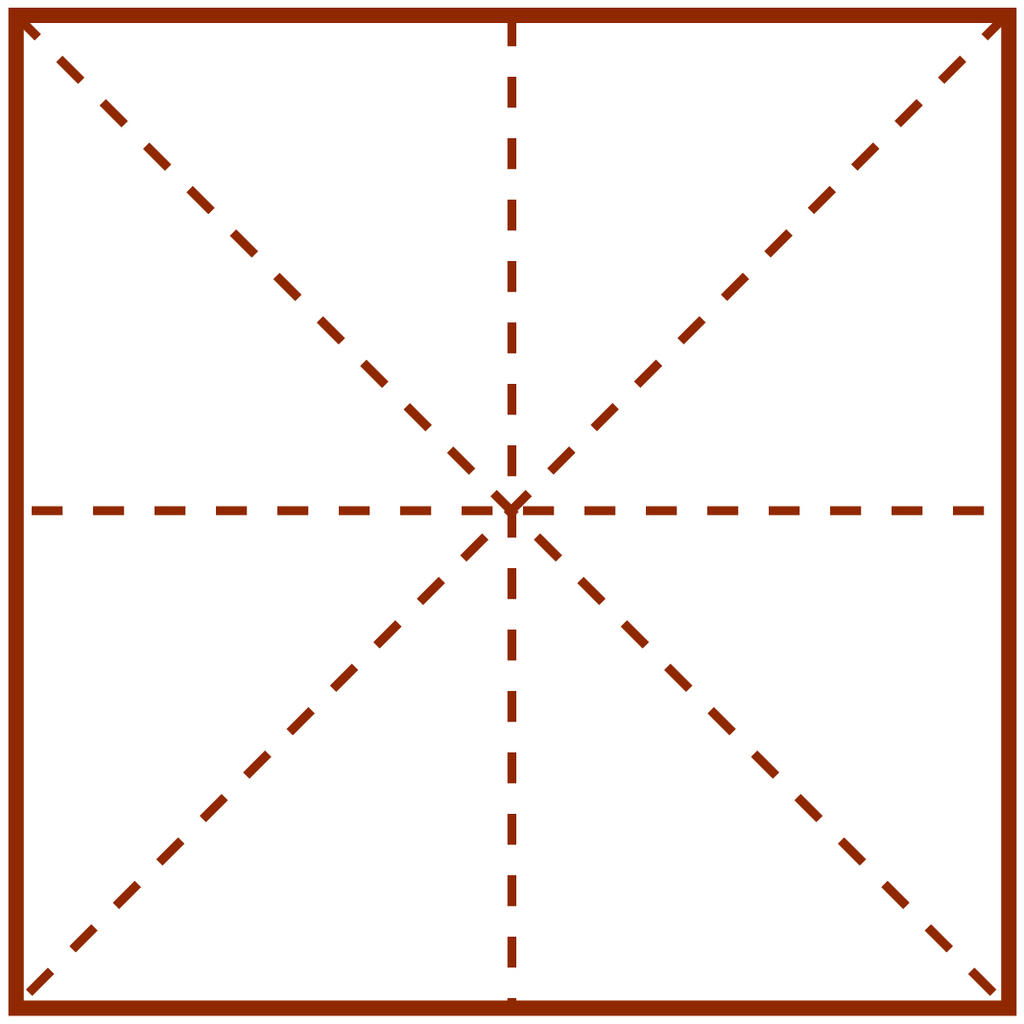 耳
目
手
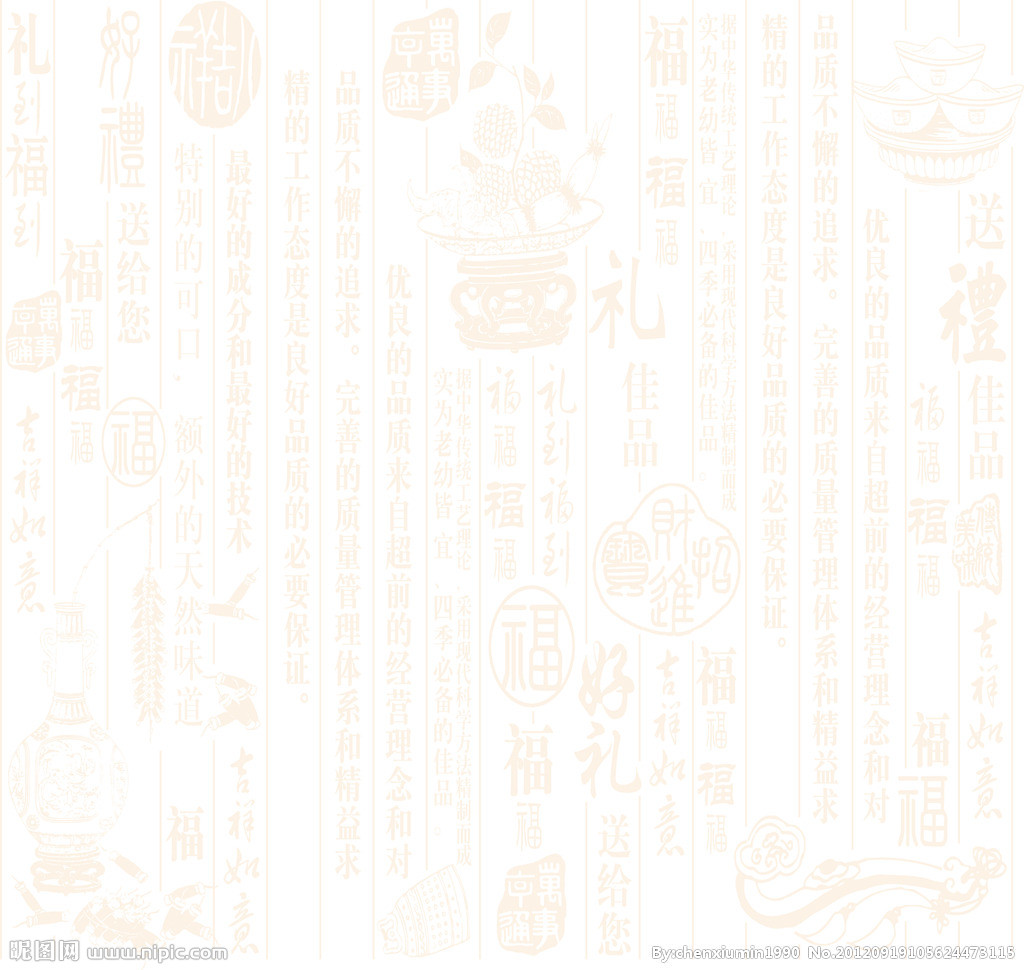 床前明月光，
疑是地上霜。
举头望明月，
低头思故乡。
chuáng qián míng yuè guāng，
yí shì dì shàng shuāng。
jǔ tóu wàng míng yuè，
dī tóu sī gù xiāng。
jìng
yè
sī  

lǐ
bái
静夜思  李白
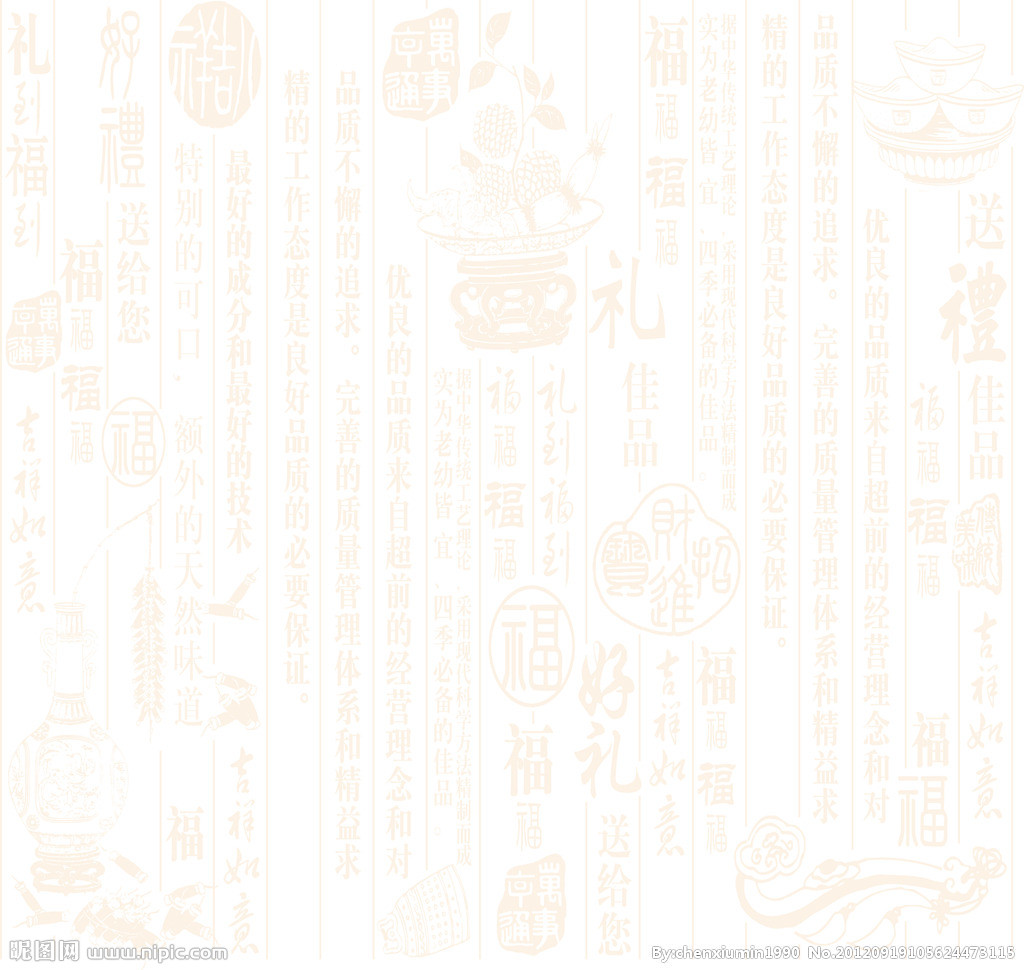 hóng dòu shēng nán guó，chūn lái fā jǐ zhī？
yuàn jūn duō cǎi xié，
cǐ wù zuì xiāng sī.
红豆生南国，春来发几枝？
愿君多采撷，此物最相思。
hong
dou

wang
wei
红豆  王维
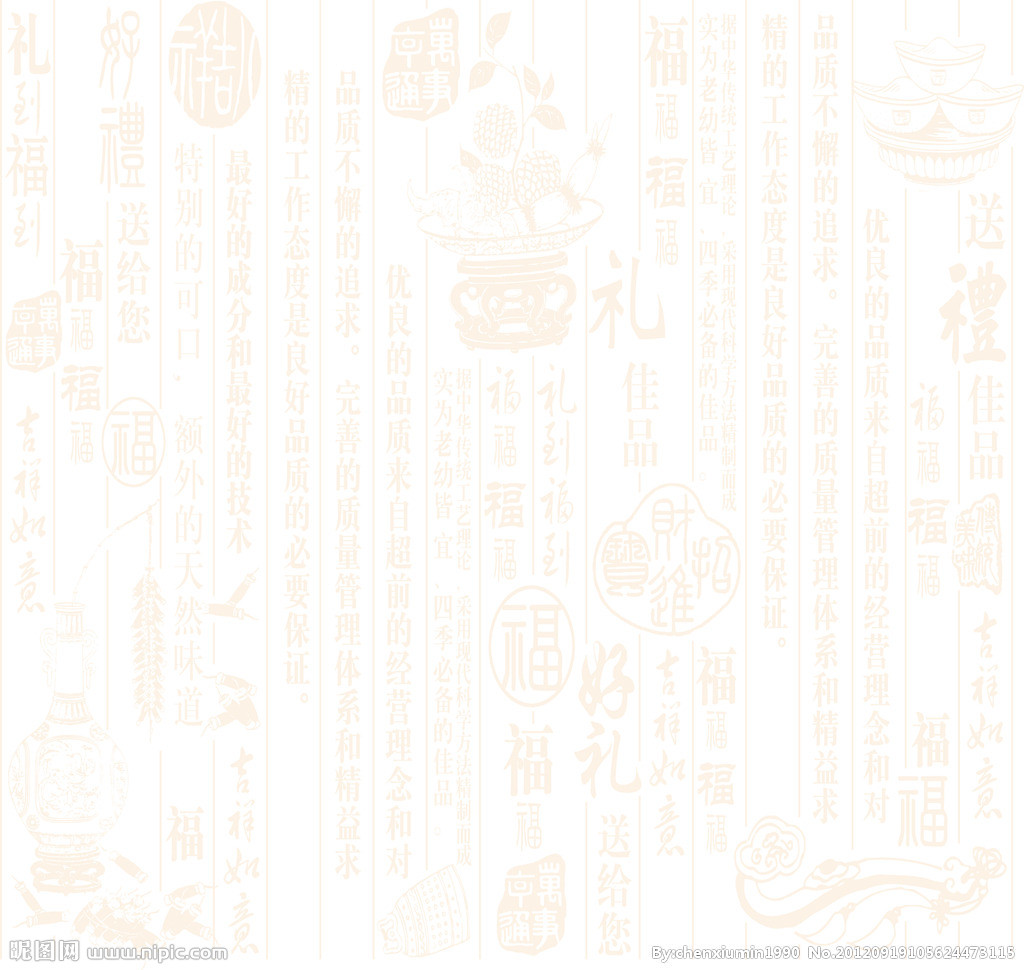 dú zài yì xiāng wéi yì kè，měi féng jiā jié bèi sī qīn。
yáo zhī xiōng di dēng gāo chù，biàn chā zhū yú shǎo yì rén。
独在异乡为异客，每逢佳节倍思亲。
遥知兄弟登高处，遍插茱萸少一人。
jiǔ
yuè
jiǔ
rì
yì
shāndōngxiōngdi

wang
wei
九月九日忆山东兄弟  王维
作业  zuòyè    homework
工、人、女、子、心、门
大、小、口、耳、目、手
谢谢，再见！